GISA/GeoAI Seminar 2024’Spring
GeoAIからみた人流データの表と裏
地理空間は人類生存の基盤で、知の源泉でもあります。 GeoAIは空間情報に優れるGISと知識処理に優れたAIを融合し、GISに新しいパラダイムをもたらします。本セミナーは昨年度のOpen Talkと学会企画セッションを続けて、人流データの収集からマイニングおよびサービス提供までの表と裏をみて、体験して、課題を討議します。
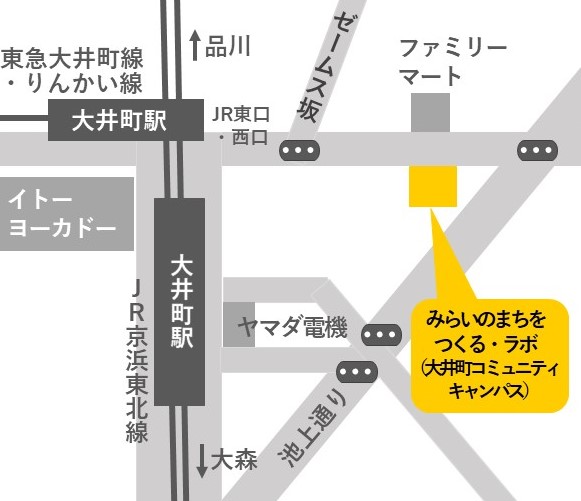 日時：２０２４年４月１９日１６：００ー２０：３０（ハンズオン＋パネル討論 ）
企画：地理情報システム学会GeoAI分科会/共催：GITA-JAPAN
会場：慶應義塾大学SFC研究所みらいのまちをつくる・ラボ（こちら）
費用：参加無料 測量CPD対応　
定員：100名・先着順
品川区東大井5-11-2　K-11ビル7階
ハンズオン　GeoAI実用への案内（16:00-18:00)  
モデレーター: 大場章弘　中央大学
パネル討論：GeoAIによる人流データ技術の進化　（18:30-20:30) 
モデレーター：秋本和紀　ジオテクノロジーズ株式会社
人流データを収集蓄積、深層処理、ユーザサービスを開発、利用する技術者とそれを社会問題の解決へ利用する研究者が集まって、学術研究、技術開発、ビジネスイノベーション、社会実用など多面的視点からGeoAIの可能性と課題を明らかにします。
国内外において開発途上の対話型生成系AIとGISを連携させたGeoAIのツールを取り上げ、体感するハンズオンセッションを行います。昨年のGISA大会のハンズオンを復習しながら完成度アップを目指します。参加者はご自身のPCにリモートデスクトップを事前にインストールしてください。
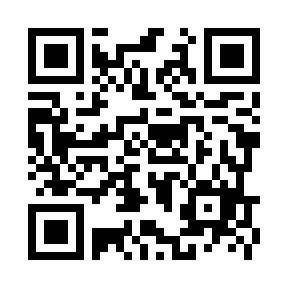 ←このQRコードをスキャンする
ここへアクセス→参加申し込む
or
*2 LLM-GeoはMr. Huan Ning & Dr. Zhenlong Liによる開発中のGeoAIツール/ *3, Addin ChatGPT ArcGIS Pro 3.1はnicoGISが開発したものです。
お問い合わせ：地理情報システム学会GeoAI分科会事務局　geoaiwg@gmail.com Facebook: ここをクリック